Overview of the Attendance        Messaging Project (AMP)
Washoe County School District Pilot                      to Reduce Chronic Absenteeism
September 27, 2018
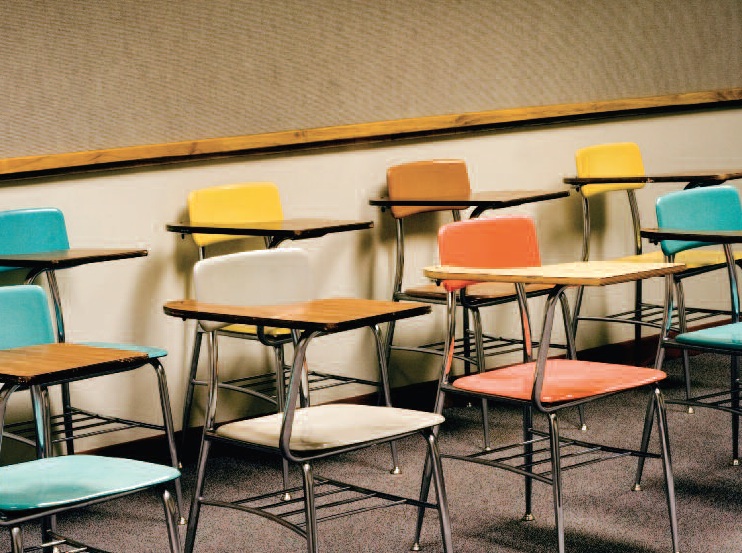 [Speaker Notes: Adapted from the Attendance Messaging Implementation Training held on September 27, 2018]
[Speaker Notes: Graph displays chronic and severe chronic absenteeism across all grade levels in the WCSD in SY 2017-18: 15% (4562 of 30577) of K-5 students were chronically absent (underlined blue). 

Graph reads “Of the students enrolled in kindergarten in school year 2017-18, 20 percent of them were chronically absent.”]
Attendance Myths
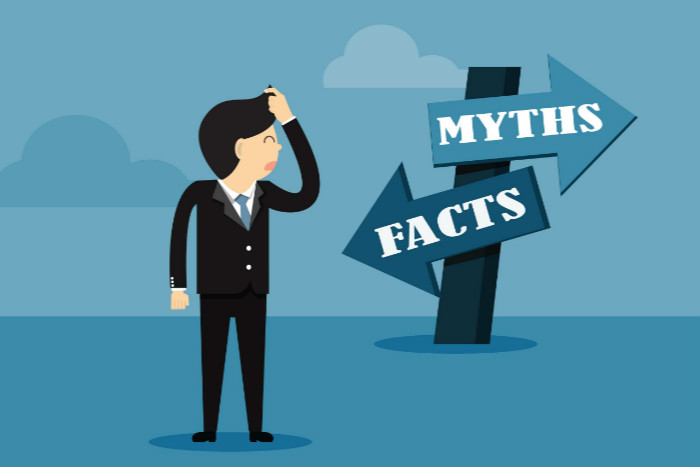 Attendance does not affect academic/well-being outcomes
Only unexcused absences matter
Sporadic absences aren’t a problem & tardies are okay
The number days absent is less among my students/children
Attendance is not very important in early grades
Fact: Beliefs about education shape how we support attendance.
Source: Robinson, C., Lee, M., Dearing, E., & Rogers, T. (2017). Reducing Student Absenteeism in the Early Grades by Targeting Parental Beliefs. HKS Faculty Research Working Paper Series.
[Speaker Notes: Beliefs about attendance, including the myths we subscribe to, influence how we support attendance as parents, educators, and policy makers.]
The Promise of Text Messaging
Texts have a 98% open rate & email open rate in education is 26% (Pew 2015)
Easy to implement, low cost
Targeting beliefs mobilizes parental involvement: Messages emphasize value of attendance & give updates on students’ attendance (Robinson et. al. 2017) 
Early research suggests impact on attendance (Smythe-Leistico & Page 2018)
[Speaker Notes: AMP should not replace more intensive attendance-focused efforts, such as attendance officers, social workers, and mentors. Many factors contribute to poor attendance, such as poverty and family instability, that cannot be solved by a message-based intervention. Schools might employ this intervention as a first step towards reducing chronic absenteeism, and then target the more costly, intensive attendance-focused efforts on the students who need it most.

Citations
Information adapted from: A Research Review of Evidence-Based Text Messaging Programs for Families, Benjamin N. York, Ph.D., Founder and CEO, ParentPowered PBC. National Invitational Webinar for Promoting Child Outcomes, August 2, 2018.

Pew Research Center, April, 2015, “The Smartphone Difference” Available at: http://www.pewinternet.org/2015/04/01/us-smartphone-use-in-2015

Kenneth Smythe-Leistico & Lindsay C. Page (2018) Connect-Text: Leveraging Text-Message Communication to Mitigate Chronic Absenteeism and Improve Parental Engagement in the Earliest Years of Schooling, Journal of Education for Students Placed at Risk (JESPAR), 23:1-2, 139-152, DOI: 10.1080/10824669.2018.1434658]
AMP Goals
Intervene early to prevent & interrupt chronic absenteeism
Improve attendance: reduce tardies & absences
Increase two-way communication between school staff & families
Affect parent beliefs about                   attendance

Determine feasibility &                      effectiveness of AMP
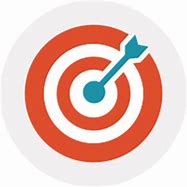 AMP Elements
Bi-weekly informational message for all students via text & email

 Two-way communication triggered at 93%  attendance threshold

Same-day positive messaging when student returns to school via text & email

Same-day absenteeism notification
Element 2 applies to students enrolled for at least 10 consecutive days
[Speaker Notes: Includes students who are enrolled for 10 consecutive days.
Heavy focus on early intervention and prevention with a lot of initial contact early in semester and easing over time.]
AMP Elements
Fosters relationships between parents & staff most knowledgeable of students’ academic needs. Provides opportunity to uncover barriers to attendance.
Informs & motivates parents: Challenges misconceptions that undervalue attendance.
Reinforces attendance, expresses care for student, & serves as a reminder to complete missed work.
AMP Elements
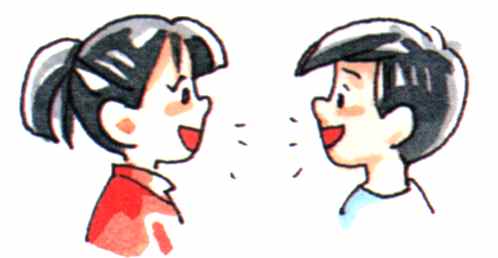 Two-Way Communication
Triggered at 93% attendance
Phone call or face to face contact                       
Established by school staff who:
knows the student & family (e.g., teacher)
or 
commits to building a relationship with the student & family
Coordinates with social worker or reengagement specialist to connect families to resources
[Speaker Notes: Two-way communication at 93% attendance rate establishes personal connection between families and school staff at first sign attendance challenges.]
Infinite Campus/Blackboard Connect
Bi-weekly informational message 
Automated by IT
Two-way communication triggered at 93%  attendance threshold
 Ad Hoc ‘AMP 93% Student Report’: School staff pull list early each week & make calls 
Same-day positive messaging when student returns to school
Automated by IT
Same-day absenteeism notification (no change)
[Speaker Notes: Purple shows how each element is operated.

Same-day absenteeism notification is business as usual/no change, automated message sent to families stating students was absent.]
Informational Message
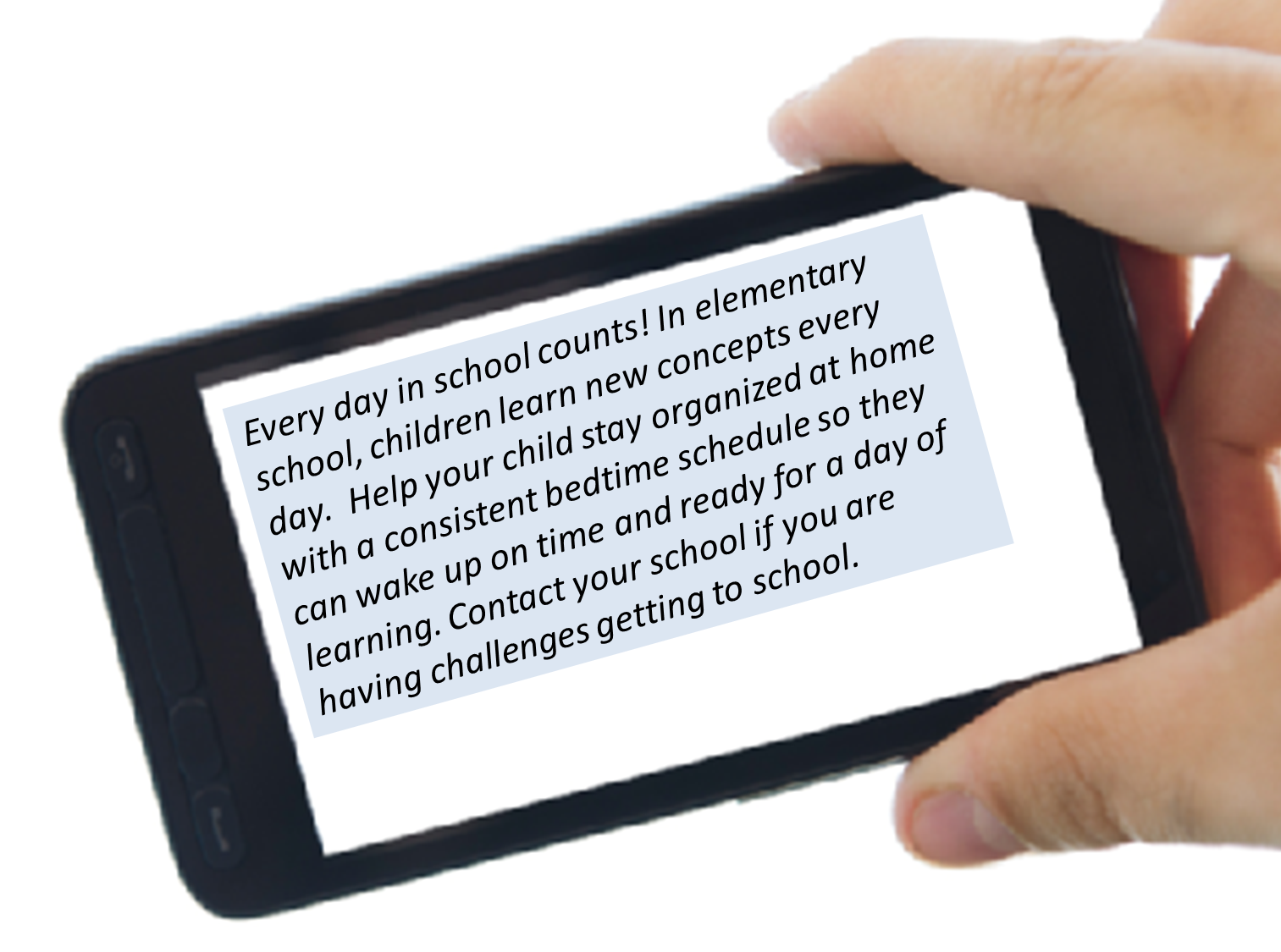 [Speaker Notes: Example of informational message]
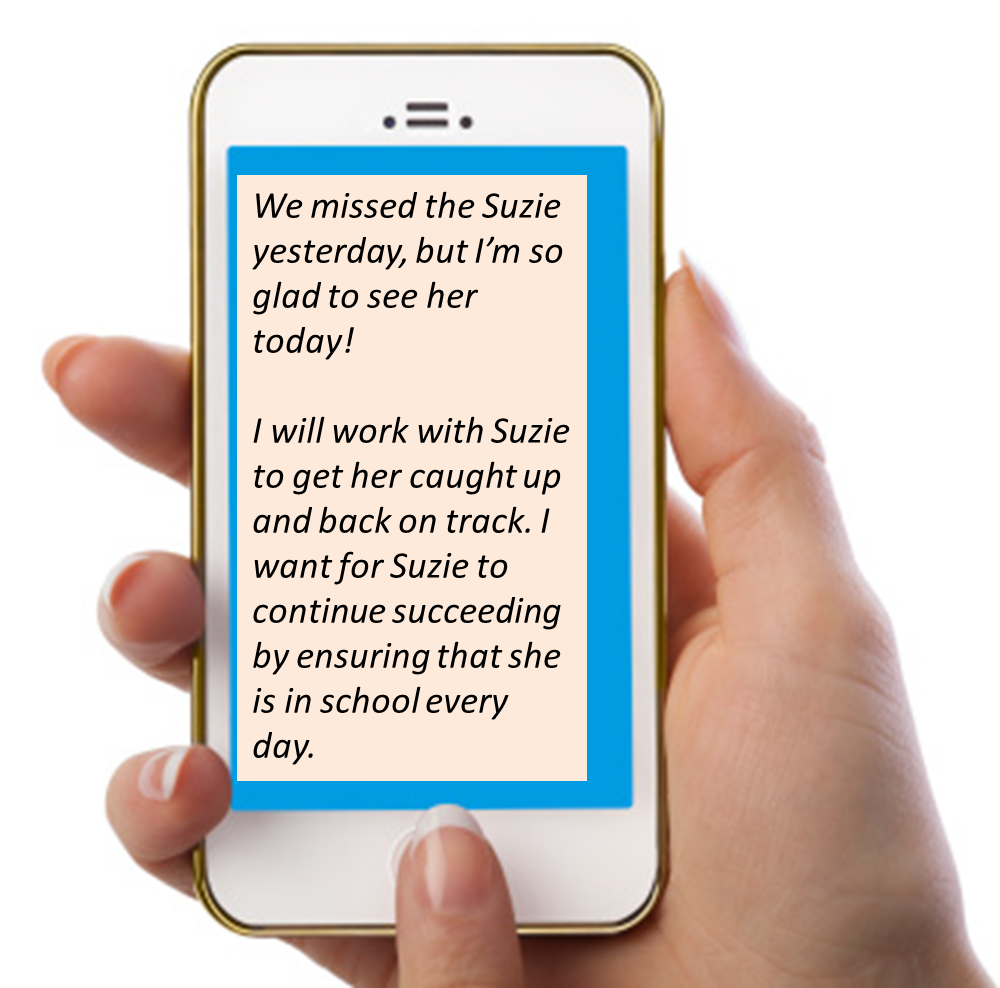 Same-Day Positive Message
[Speaker Notes: Example of same-day positive message when students return to school after having been absent.]
2018-19 AMP Participating Schools
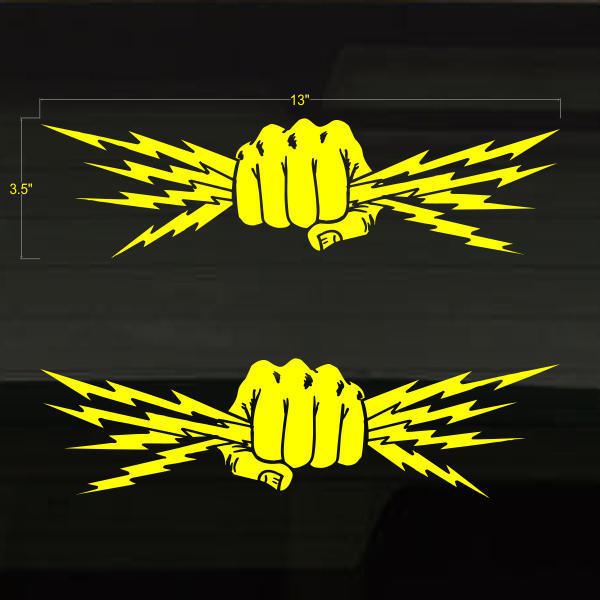 Grace Warner
Desert Heights
Robert Mitchell
Lous Allen
Libby Booth
Elmcrest
Jesse Hall
Alyce Taylor
Anderson
Natchez
Rita Cannan
Echo Loder
Getting AMPed!
Ready your systems 
Prepare to respond to attendance barriers with your problem-solving teams
Encourage parents to receive text messages
Inform staff & model conversations

Know your student populations
Absenteeism by demographic group
Common attendance barriers 

Get your resources in place
Share resource lists with staff & families
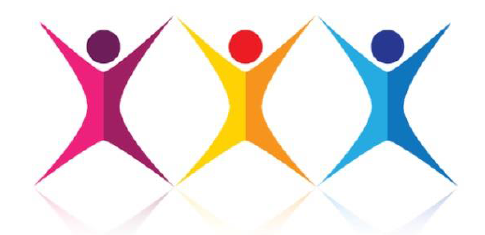 AMP Evaluation
Led by Off. of Accountability                               in partnership with the Intervention Dept. 
Jennifer Harris & Jan Hall are lead AMP evaluators

Participatory & Utilization-Focused 
Opportunity to guide evaluation process & reflect on findings
Meaningful & timely information

School & Participant Protections
Confidentiality
Passive Consent: Info letter & text opt out option
AMP Evaluation Questions
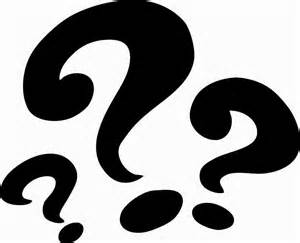 What are the challenges & strengths                                   of AMP implementation?

Does AMP influence communication between school staff & parents about attendance? In what ways is communication changed by AMP (i.e. quality, frequency, with whom at school)?

Does AMP influence absenteeism?

What are the differences between students whose attendance improves & those whose attendance does not improve (e.g., student characteristics, home & school conditions, absence types)?
[Speaker Notes: Questions 1-2 focus on formative aspects of the project… essentially we want to know if this a strategy that can be scaled-up across all schools. We want to learn how to do implement the program well and learn about the pitfalls we need to avoid.

Questions 3 and 4 pertain the effectiveness of the program… does it actually work in leading to improved attendance outcomes? 

Q4 looks at effectiveness of AMP across different groups of students and conditions. The answer to this question will: 
Allow for tailoring of the program to specific demographics and conditions
help school leaders decide on the suitability of AMP to their school’s population when considering adopting the program.]
AMP Evaluation
Implementation Checklist

Telephone or in-person interviews
School staff most involved with project
Sample of parents & guardians

Descriptive & inferential analyses
Change in absenteeism
Comparison groups 
Control for student &                           school characteristics
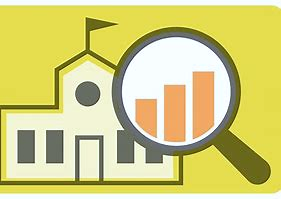 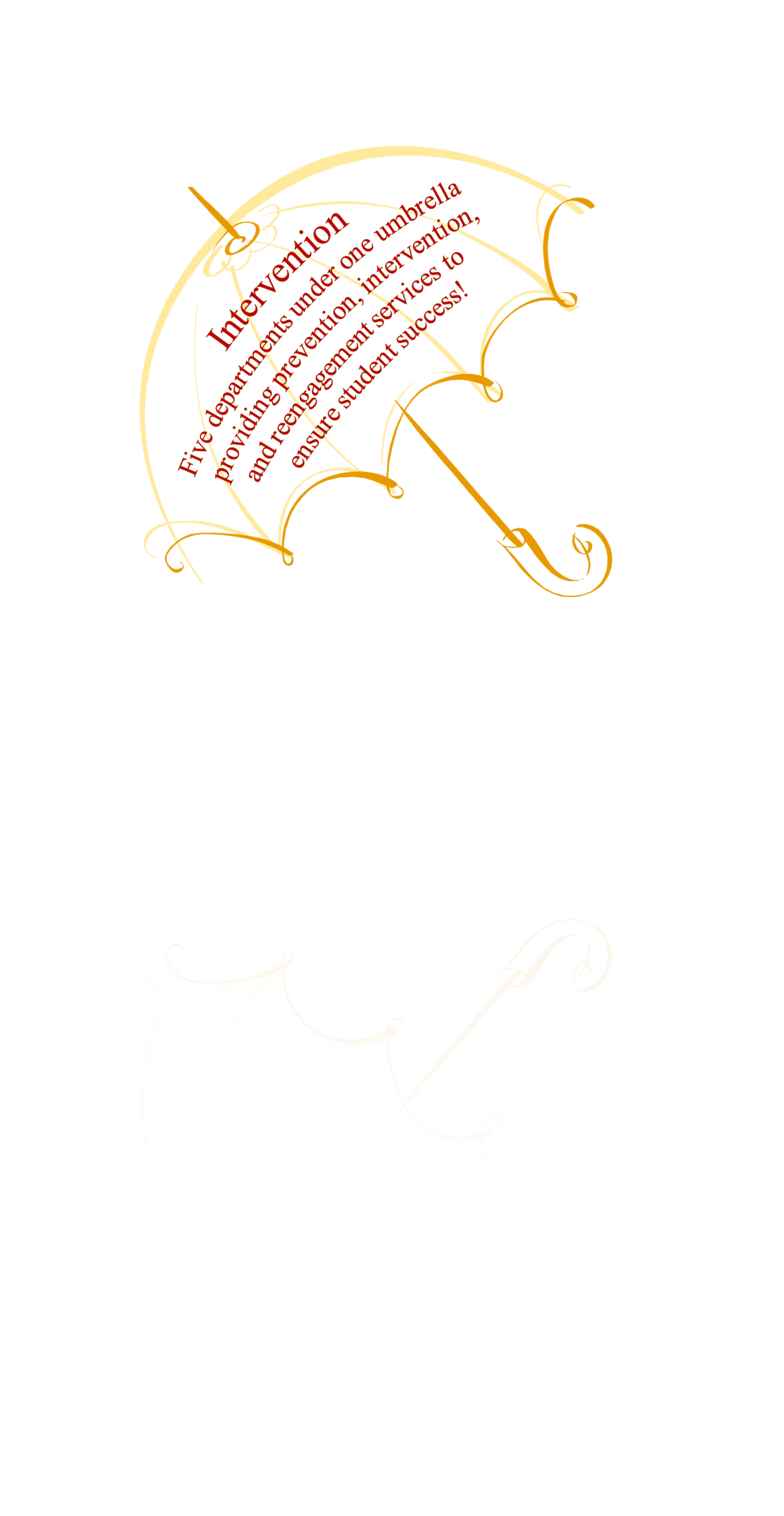 WCSD Resources
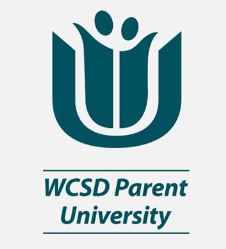 Intervention Department https://www.washoeschools.net/Page/5579
Multi-Tiered System of Supports https://www.washoeschools.net/Domain/202
Family School Partnerships
https://www.washoeschools.net/Domain/161
Student Accounting https://www.washoeschools.net/Domain/180
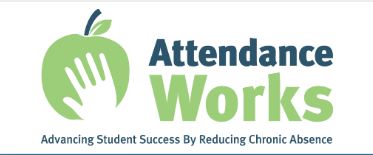 National Resources
www.attendanceworks.org
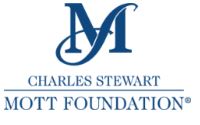 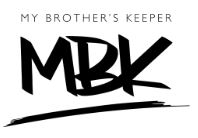 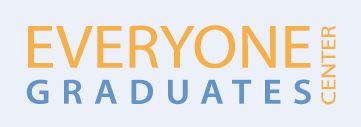 http://absencesaddup.org
www.every1graduates.org
Rechelle Murillo
Intervention Coordinator
(775) 337-9913
rmurillo@washoeschools.net

Jennifer Harris
Program Evaluator
(775) 333-3766
jharris@washoeschools.net
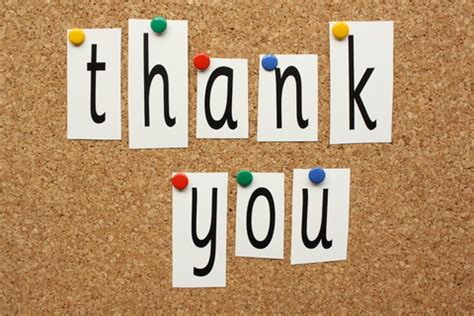 Washoe County School District
425 East Ninth Street
Reno, NV 89520